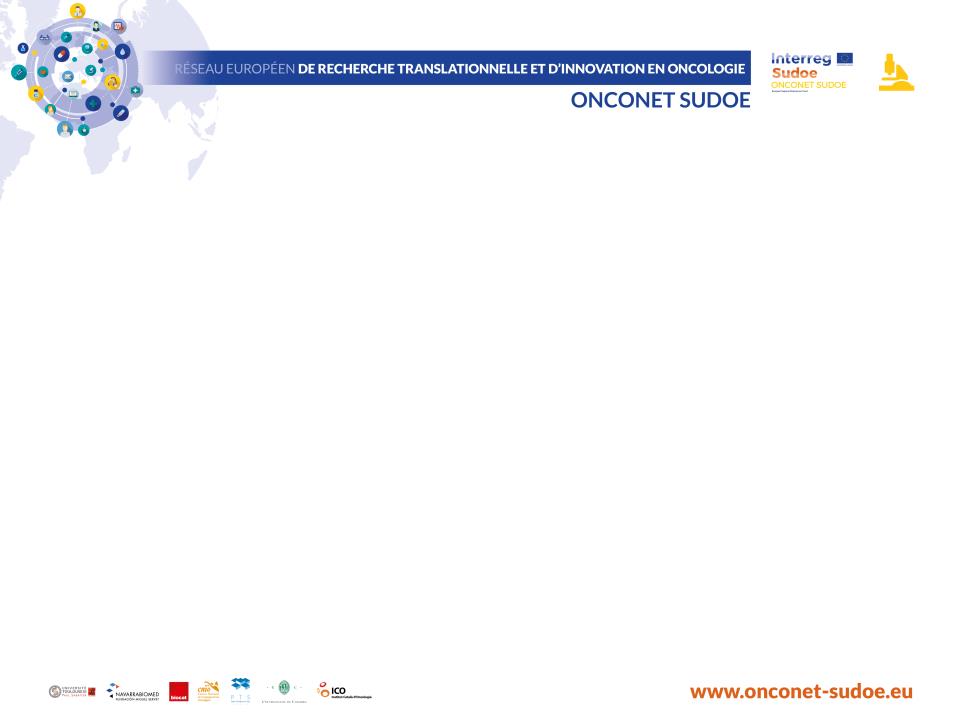 BARCELONA WORKSHOP
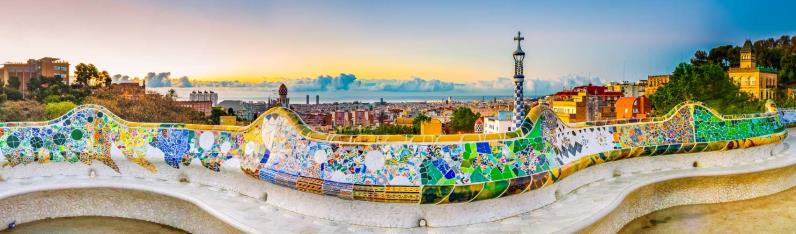 Nutrition, Physical Activity & Cancer. 14/3/19
Expert meeting. Invitations via direct contact only
Registered attendees:  53
Guest speakers: x5 nutrition + x4 physical activity
[Speaker Notes: Expert meeting to try to determine the most up-to-date approaches to Nutritional care and Physical activity ad co-adjuvants in cancer treatment and prevention.]
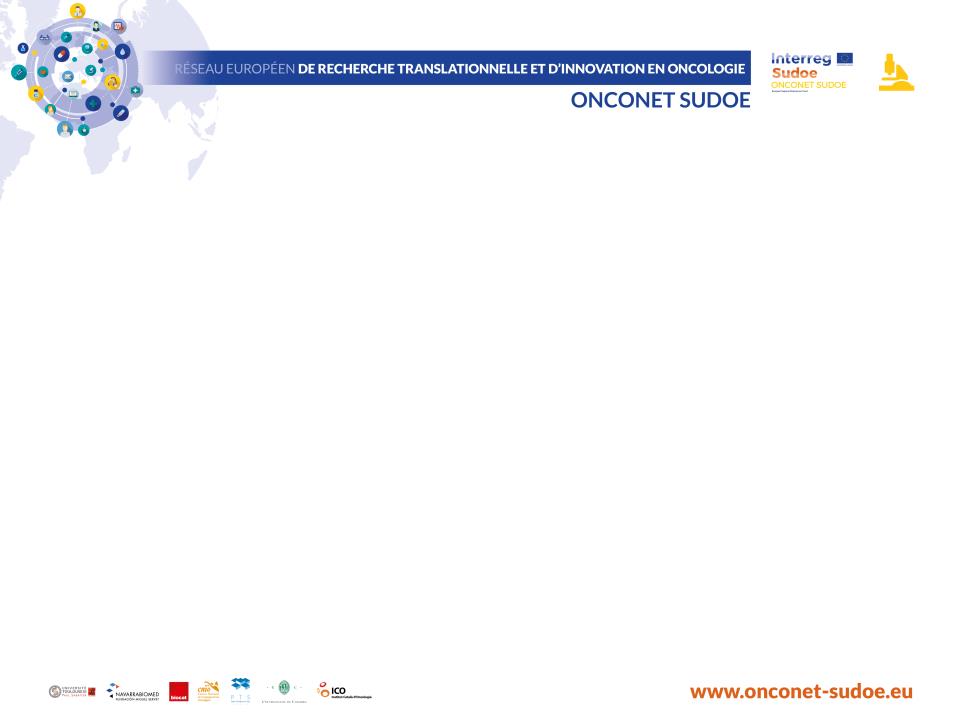 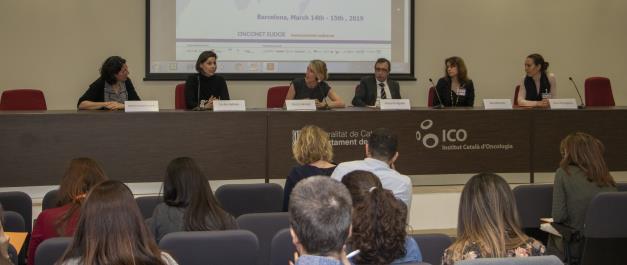 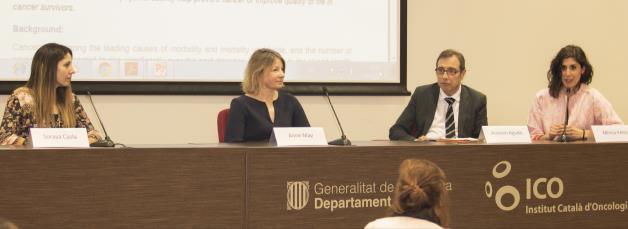 Dr. Anne MAY
Department of Epidemiology. Julius Center for Health Sciences and Primary Care.
[Speaker Notes: Looked at some large epidemiological research on the Mediterranean diet.
Circadian rythms
Lipid metabolism
Physical activity, sedentary behavior
Impact of exercise on cancer and the underlying mechanisms….]
BARCELONA WORKSHOP
BARCELONA WORKSHOP
BARCELONA WORKSHOP